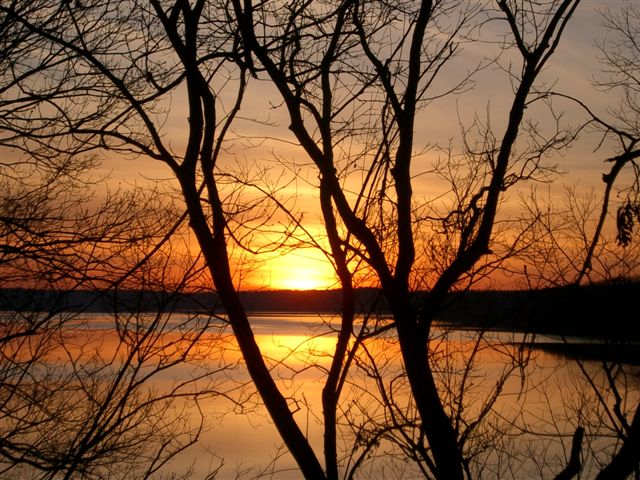 基督僕人更新中心 Christian Leadership Renewal Center www.clrcrenewal.org
葉季港
Albert Yeh
榮耀神 Glorifying God
敬  拜 
Worship
SPIRI TUAL
TEMPLE
約(Jn) 4:24
羅(Ro)11:36
屬
靈
的
聖
殿
事    奉    Service
林前 (1 Co)     3:5~17
羅 (Ro) 12:1~2
教導
⁀做
門
徒‿
團契生活
傳福音
Fellowship
Evangelism
Discipleship
太(Mt)
 4:19
太(Mt)
28:18-20
約(Jn) 13:34~35
徒(Ac)
2:42~47
徒(Ac)
1:8
太(Mt)
28:18-19
耶穌基督
JESUS CHRIST
acyeh
CLRC-ACY
The Urgent Call to Godly Church Leadership Training
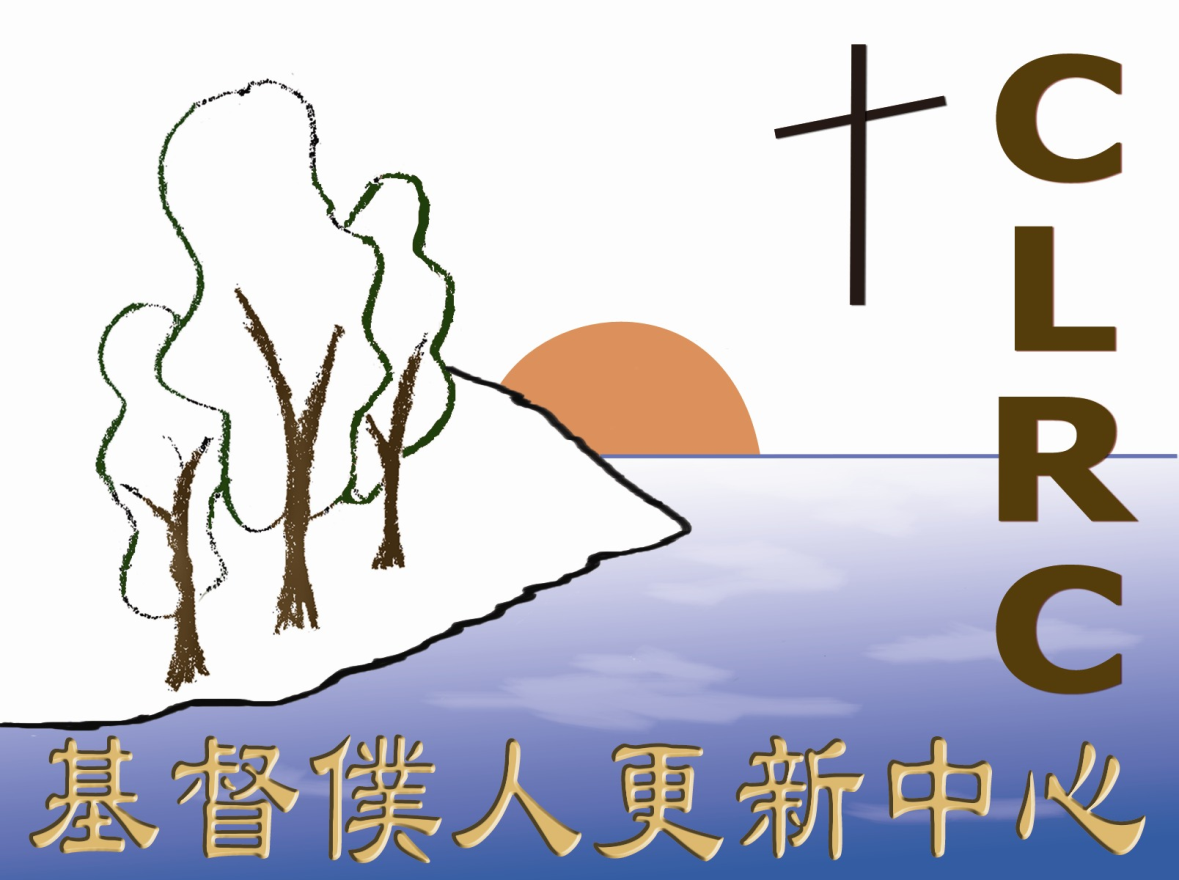 CLRC Logo ( clrcrenewal.org )
CLRC-ACY
屬靈僕人領袖的標誌/資格 (太20:26-28; 25:21; 24:45 …)  The Marks of A Spiritual Servant Leader
知識技巧和 領導力
 Knowledge & Skills
(Wisdom 見識/Doing)
異象/使命/呼召
Vision/Mission/Calling
(Faithful 忠心)
Character  品 格 (與己/人的關係)
Spirituality 靈 命 (與神的關係)
(Good 良善/Being)
CLRC-ACY
異象與使命
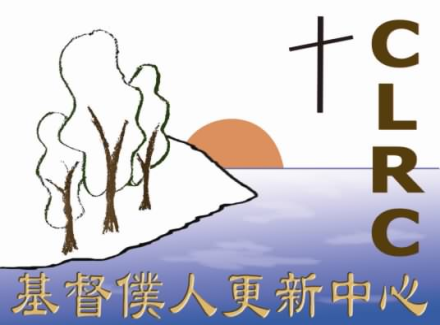 基督僕人更新中心 是專為協助華人教會領袖的栽培與更新、使他們發揮最大的潛能、使教會面對21世紀的挑戰、能更有效的完成主的大使命。為此CLRC提供場地設備和三方面、整合性的事工来滿足主僕人最大的需要:
系統的領袖進修講座 (心意和恩賜的更新)  “IQ”
同工彼此相交的操練 (教會/同工關係的更新) “EQ”
個人退修與更新 (身心靈全人的更新)  “SQ”
CLRC-ACY
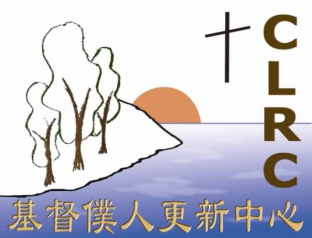 Vision/Mission
CLRC is dedicated to help (Chinese) churches in developing and strengthening their leaders to realize their full potential, to meet the challenges of the 21st century in order to effectively carry out the Great Commission.  CLRC provides the facilities for a holistic, threefold ministry approach of 
Systematic leadership training seminars (Renewal of Heart/Mind: IQ ; Ro 12:2)
Intentional /disciplined co-workers fellowships (Renewal of Relationships: EQ ; Phil 2:1-4, Eph 4:2-6)
Personal retreats (Renewal of Whole Being: SQ ; 3 Jn 2)
CLRC-ACY
[Speaker Notes: Just to refresh your memory…
The purpose of CLRC is to focus, to give maximum attention, to the critical need for mature spiritual leadership in a church. God’s Word clearly indicated that mature spiritual leadership is the key factor for a healthy local church. [Someone has said, that the first tragedy for a church is the lack of a shepherd, and the 2nd is the lack of a good shepherd. ] After many years of serving in Chinese churches, I can tell you many tragedies if such requirements are neglected [of how God’s resources are wasted and His churches rendered ineffective and His children suffered.] It’s been my burden, therefore, that we need to focus on the qualities of spiritual leadership and the way to develop such mature leadership. CLRC’s approach is to emphasize and assist in 3 aspects of developing mature Christian leaders: 
[We would like to provide facilities and programs to help Chinese churches in developing and strengthening their leaders such that they can fulfill their calling and minister more effectively.]  The approach consists of systematic, continuous leadership training, fellowship retreats for co-workers, and personal retreat and renewal.  It is holistic because it tries to address the 3- fold need of a whole person: spirit, mind and body; of relationships as well as personal time alone with God and with himself.]
Systematic, Effective, Goal-oriented Training of Leaders
系統、有效、有目標的領袖栽培
Personal dedication, transformation, & service (Rom 12:1-2…) take time
Daily and long process (百年樹人…); “台上十分钟台下十年功”
Key topics for leadership training 領袖培訓的主題計劃*
What is spiritual leadership? 什麼是屬靈的領導？
Biblical qualifications for church leaders 聖經里教會領袖的資格
Ministries of church leaders 教會領袖的職分
Philosophy of ministry 事工理念
Contemporary difficulties and challenges 現時代難題 / 挑战…
*see separate charts for details
CLRC-ACY
Systematic, Effective, Goal-oriented Training of Leaders
系統、有效、有目標的領袖栽培 (cont.)
Church based leadership training (paradigm shift)
“I became convinced that the formal theological education system needed to become secondary to a system that put local churches back at the enter of assessment and recognition for preparedness for ministry leadership.” (J. Reed, BILD.org)
“One of the main reasons I believe Evangelicalism is not doing well in Western culture is because we have turned theological education into an intellectual exercise…  It has become quite clear that the old way of teaching our future pastors is not adequate…” (R. Pratt, 3rd Millennium, thirdmill.org)
Priority : Focus on leadership training
CLRC-ACY
Training and Resource Centers
Proactive partnership in God’s great mission for the (Chinese) churches in the 21st century by providing:
Regional training centers in North America, China and around the world to develop godly leaders and Christian community
Common platform, resource sharing to bring churches together in spiritual unity, renewal and closer cooperation 
Expansion of current scope and networks of ministry in the proactive leadership training / development arena for God’s kingdom
CLRC-ACY
Dream/Long Term Vision
Church based leadership training (paradigm shift) with potential support & cooperation with other training institutions (Eph 4:11-16)
Regional CLRCs in north America and China… to serve local churches
1st century Antioch Church model: mature, Spirit led, team leaders and missionaries that impact the world (Acts 11:25-26; 13:1-3).
(Chinese) churches no longer lack excellent leaders but able to equip the saints and send out the best missionaries.
1st century Jerusalem church model: love, Joy, testimony, sharing and unity in serving  and experiencing God’s presence / grace in the local body of Christ (Acts 2:42-47; 4:32-37)
(Chinese) churches serve the Lord with one accord and experience the joy of fellowship and the presence of God.
CLRC-ACY
Some Scriptures to Remind Us
2 Cor 哥林多後書 4:16-18
  所以我們不喪膽...
	Therefore we do not lose heart…
1 Tim 提前 1:5
	但命令的總歸就是愛…
	Now the purpose of the commandment is love…
2 Tim 提後1:7
	因為神賜給我們，不是膽怯的心…
	God has not given us a spirit of fear …